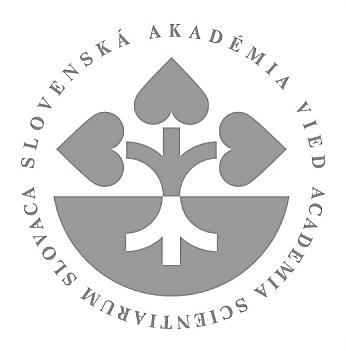 Effective Density Dependence of Nuclear Interaction 

in The Relativistic Hadron Field Theory
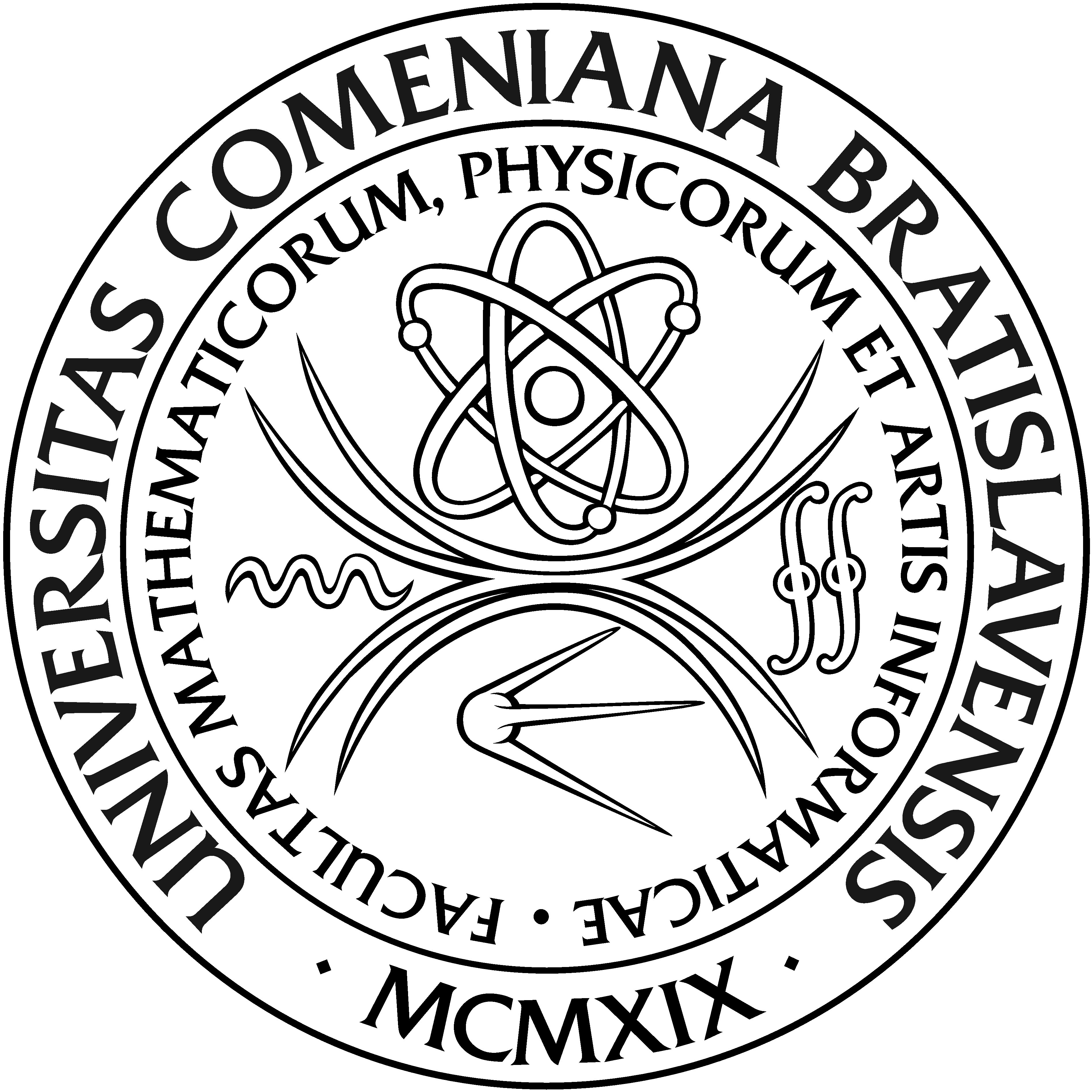 ME    Kristian Petrík
SUPERVISOR    Ing. Štefan Gmuca, CSc.
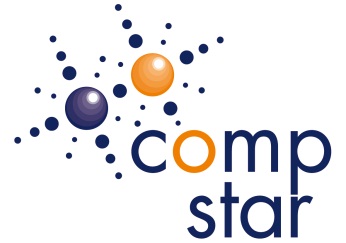 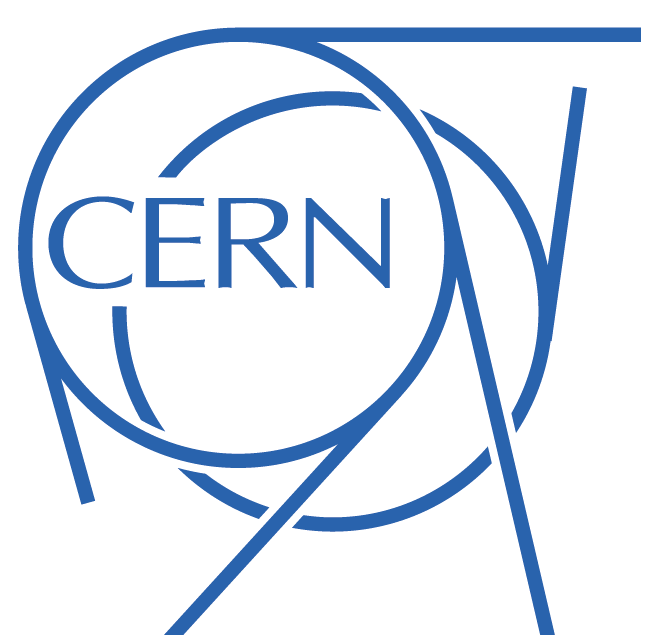 YouResAstro2012                                                     3-6 September 2012
Motivation
Compact Stars
Ground state of dense matter
What is the composition of a compact star ?
Any problems ?
Indirect kind of observations – we can’t have a look inside the star
Compact stars are an application of QCD
strong coupling nature
Impossible to derive a low energy hadronic Lagrangian from QCD
Density dependence of nuclear interaction – under construction
Solution !
Effective hadron field theory
Difficulties and Problems
observation
interpretation
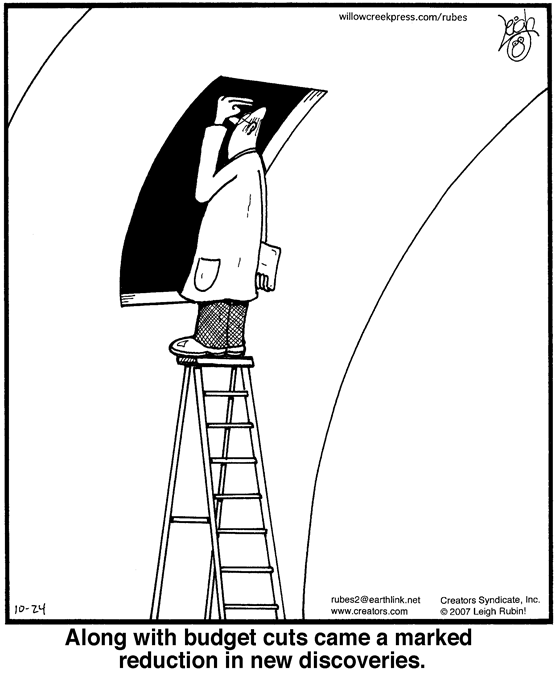 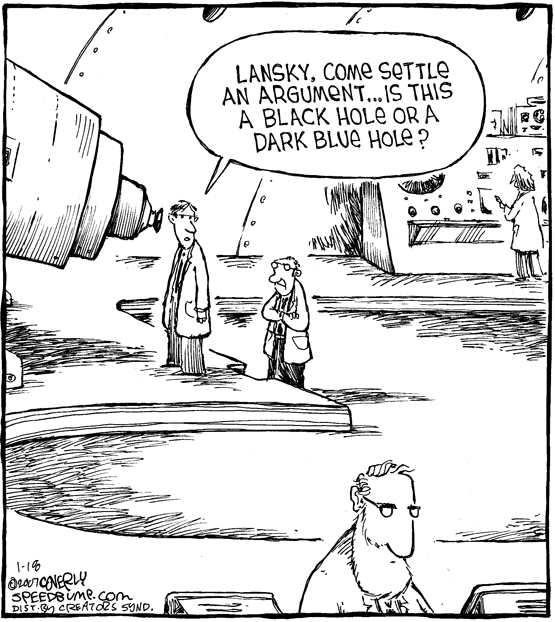 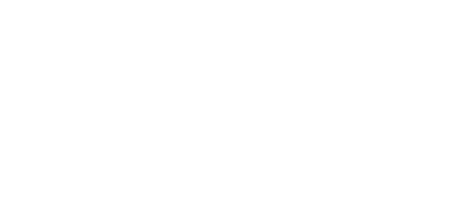 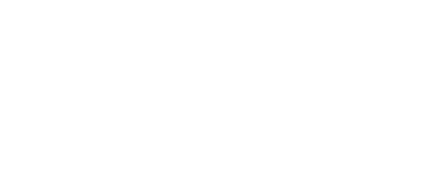 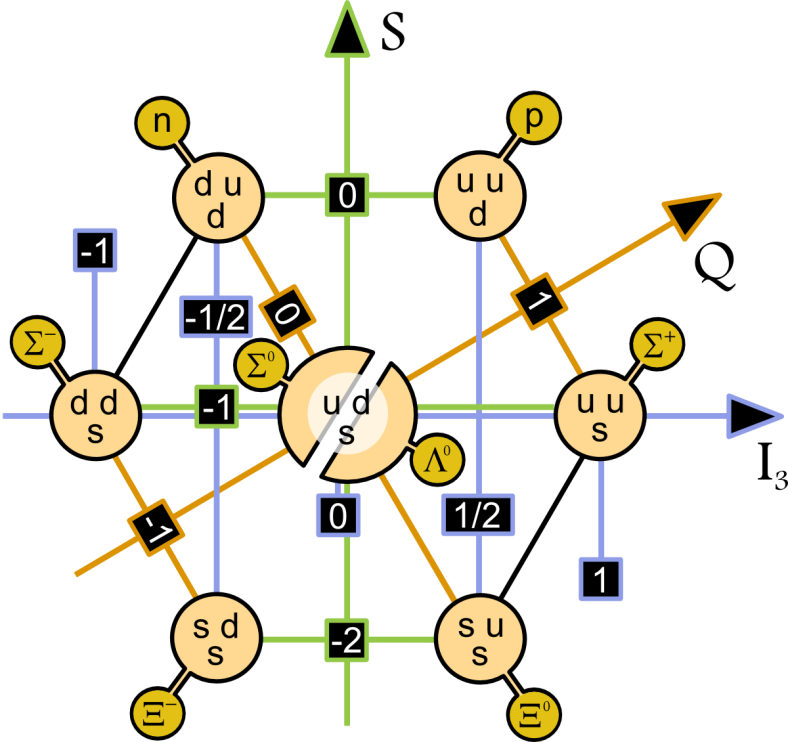 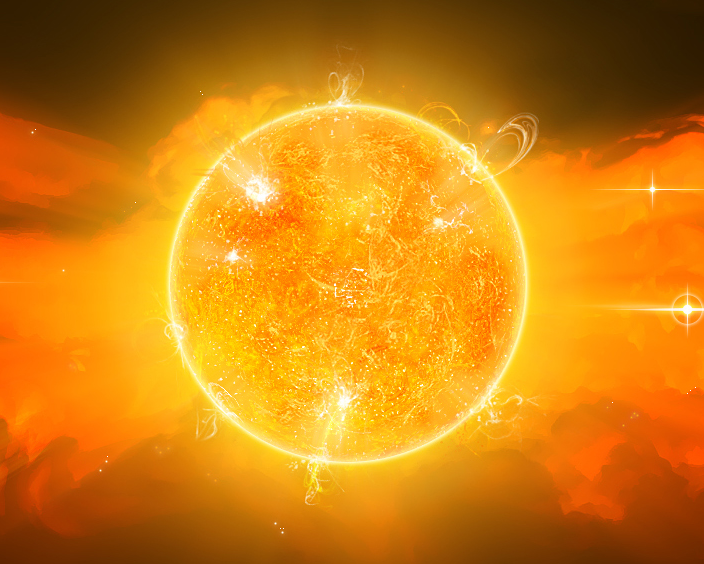 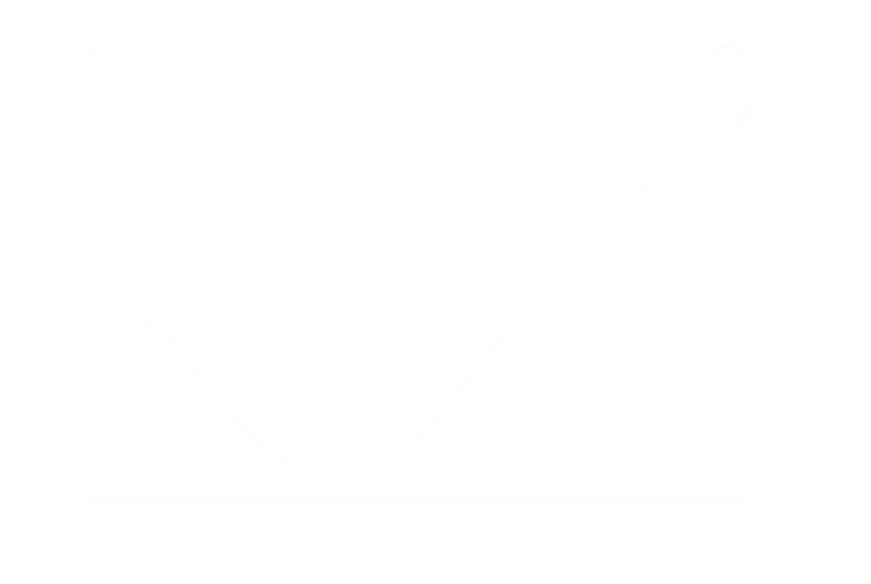 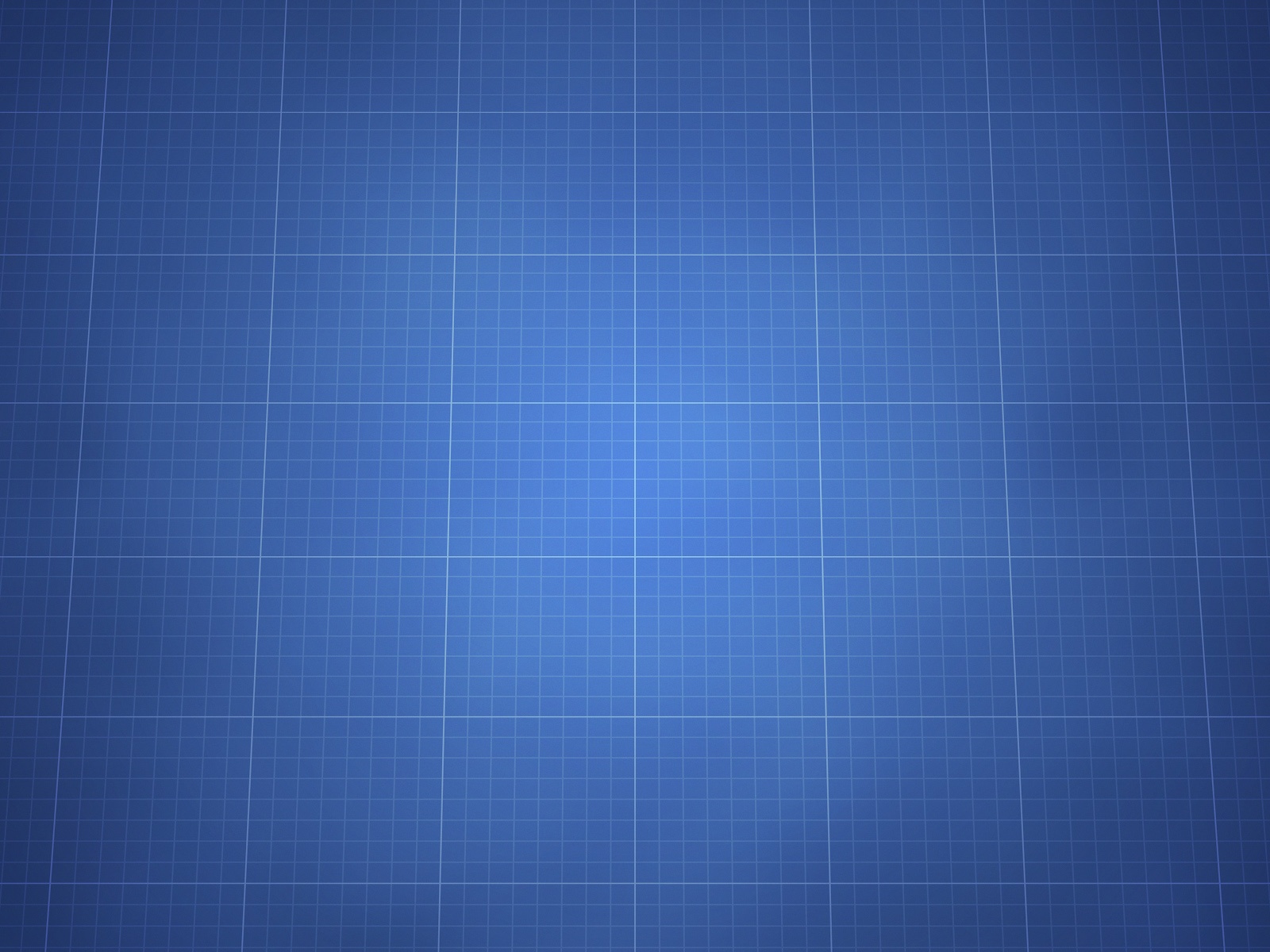 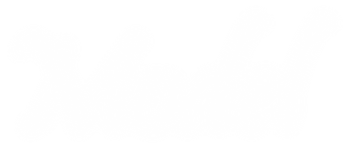 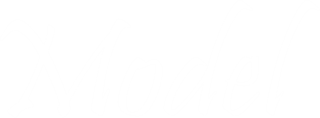 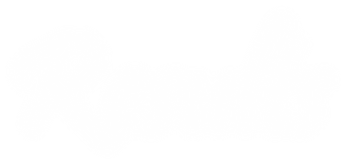 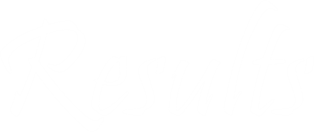 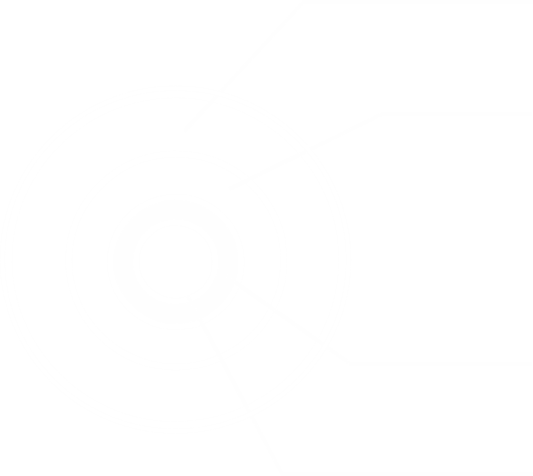 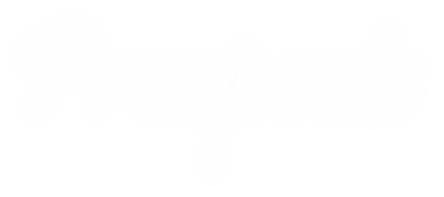 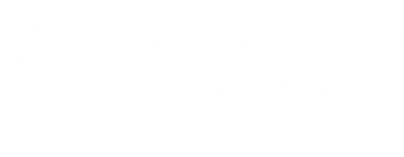 Blueprint
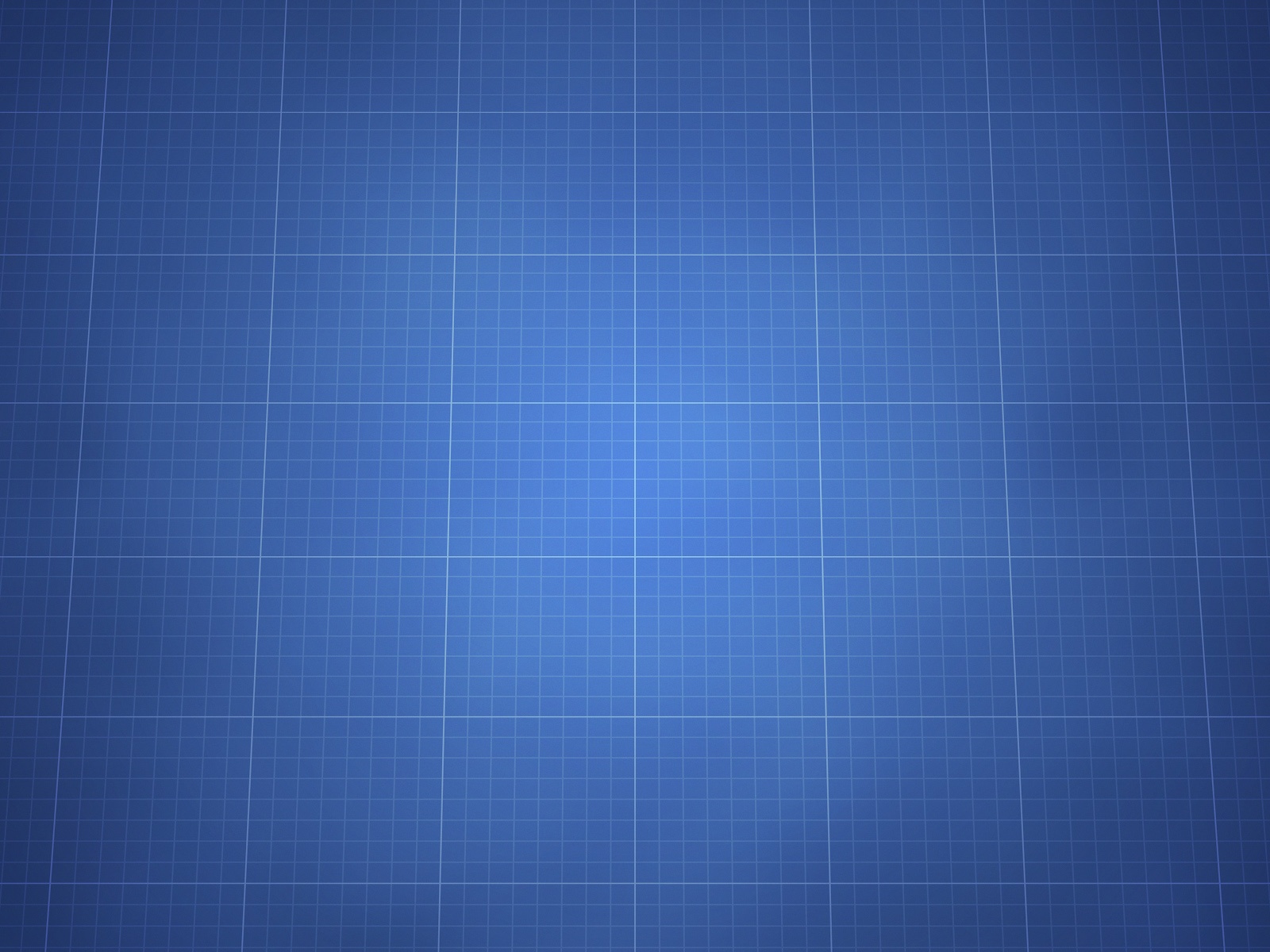 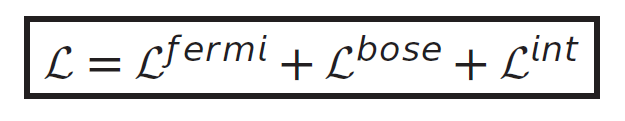 .density dependence.
non-linear hft
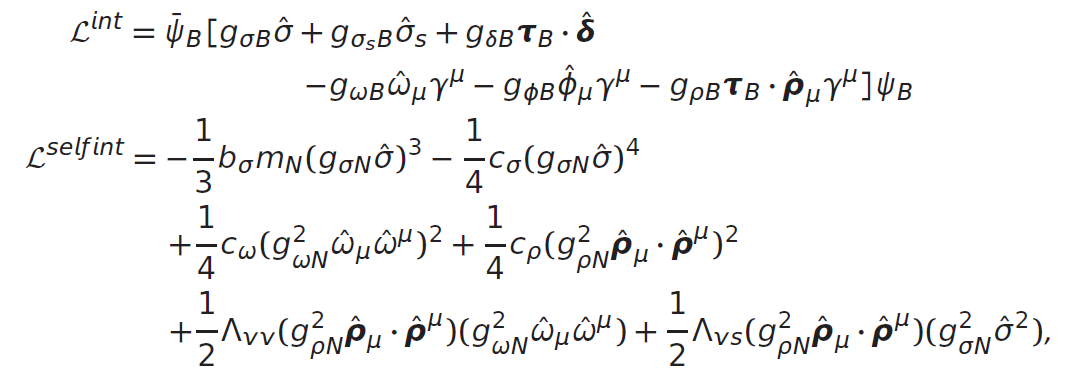 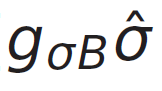 Density dependent hft
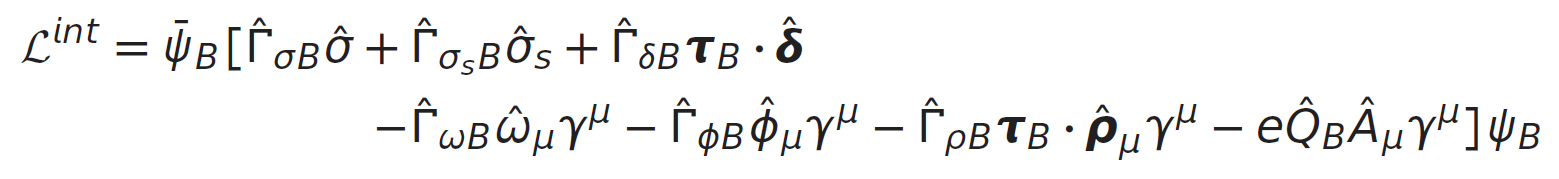 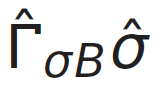 .Interaction.
Blueprint
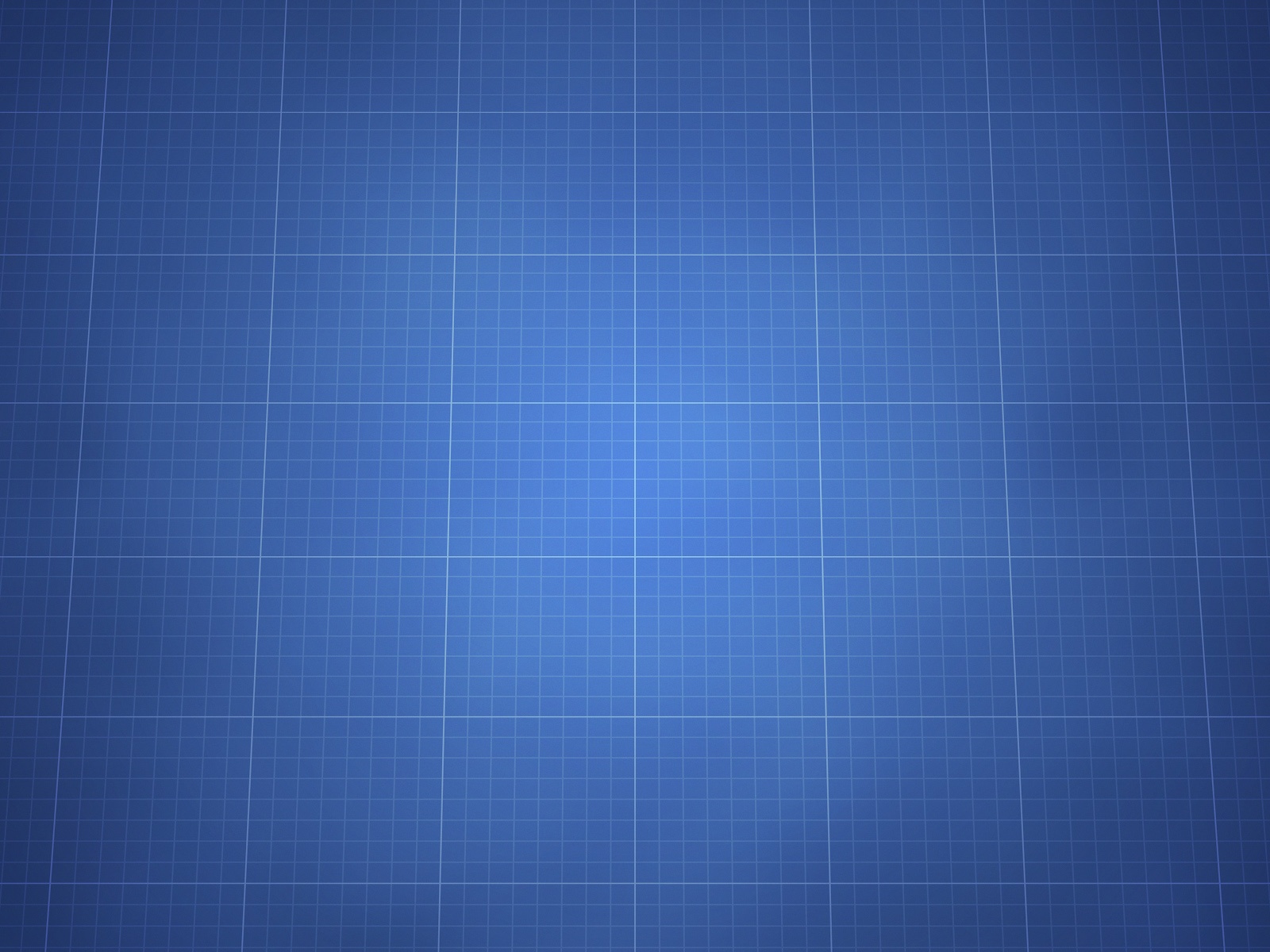 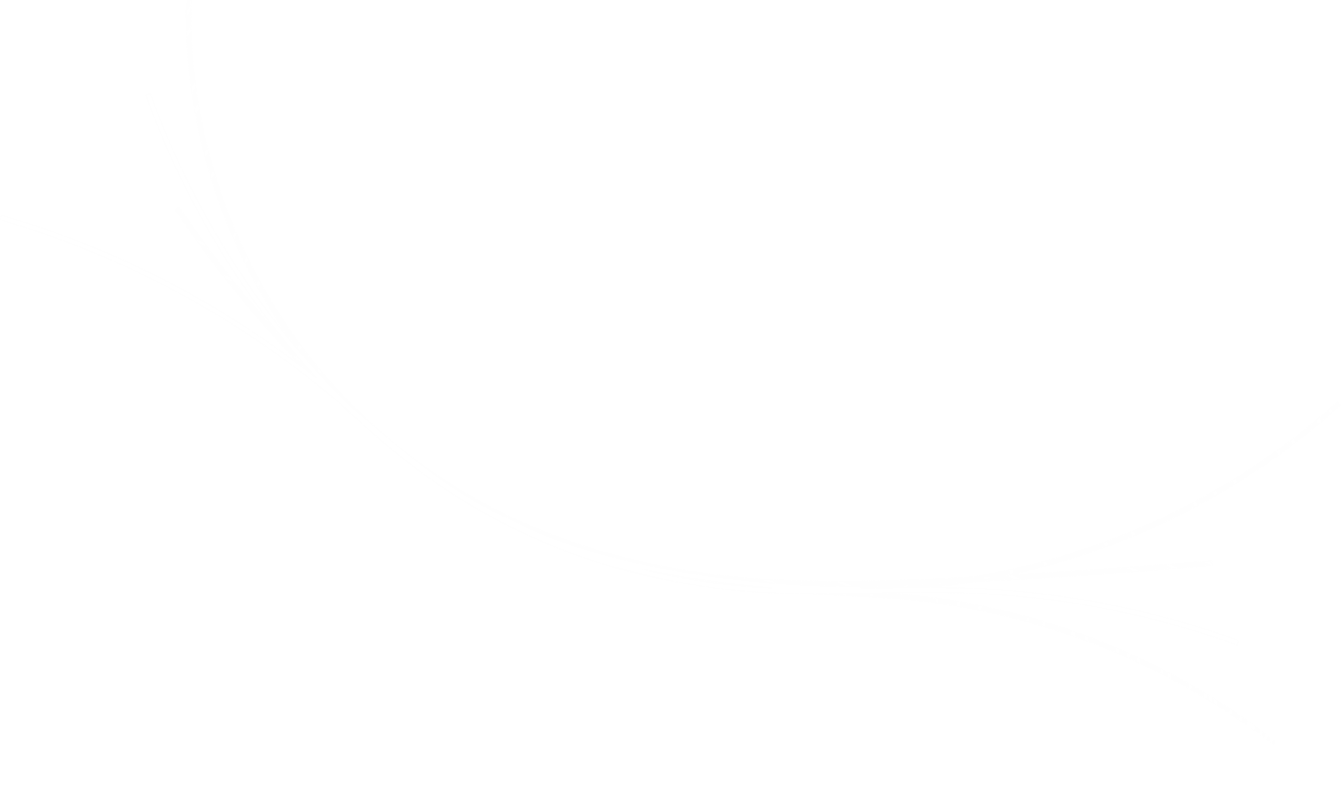 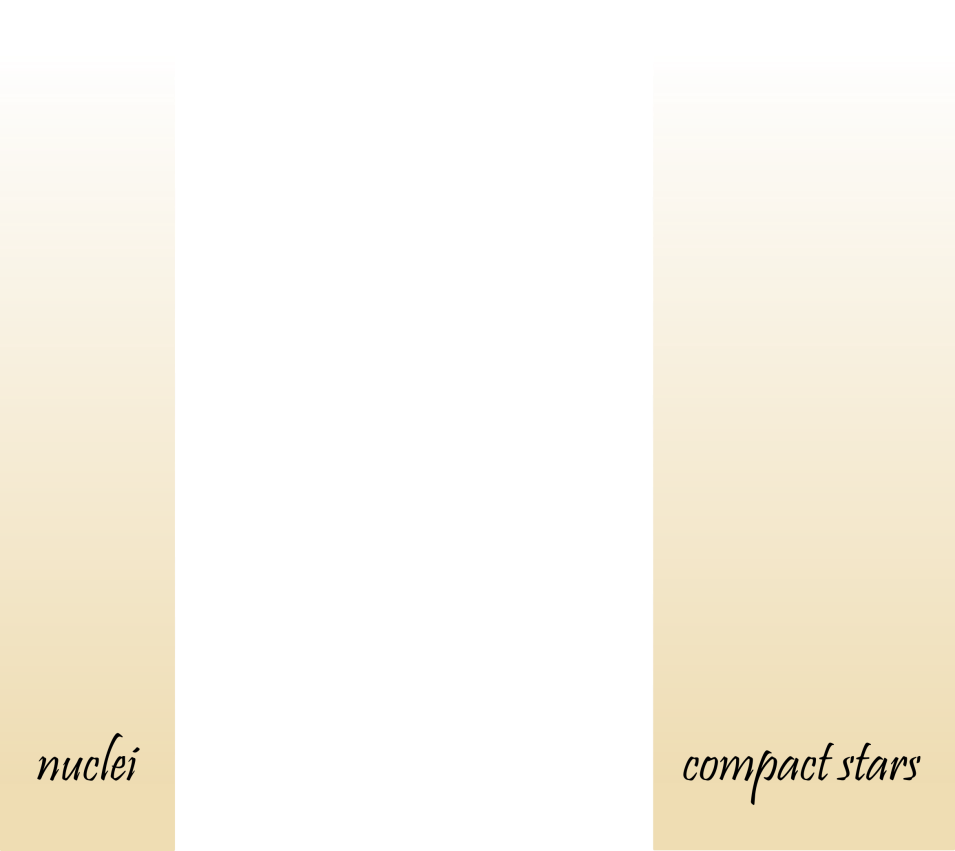 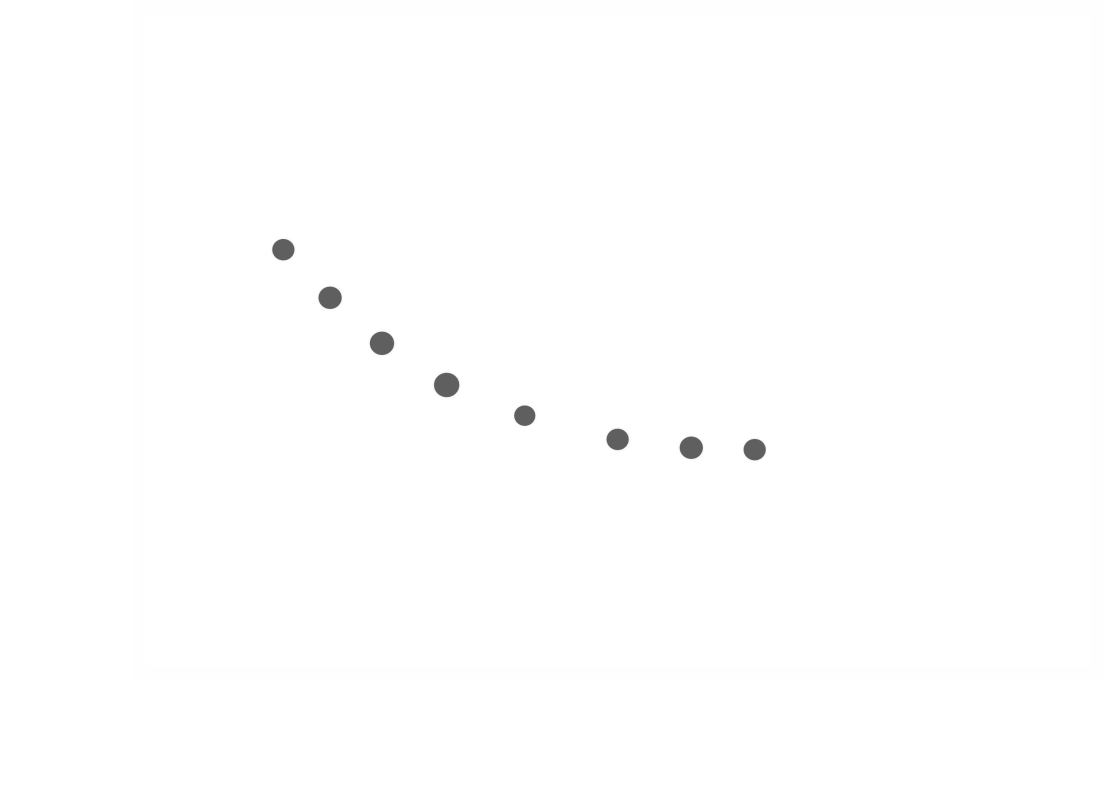 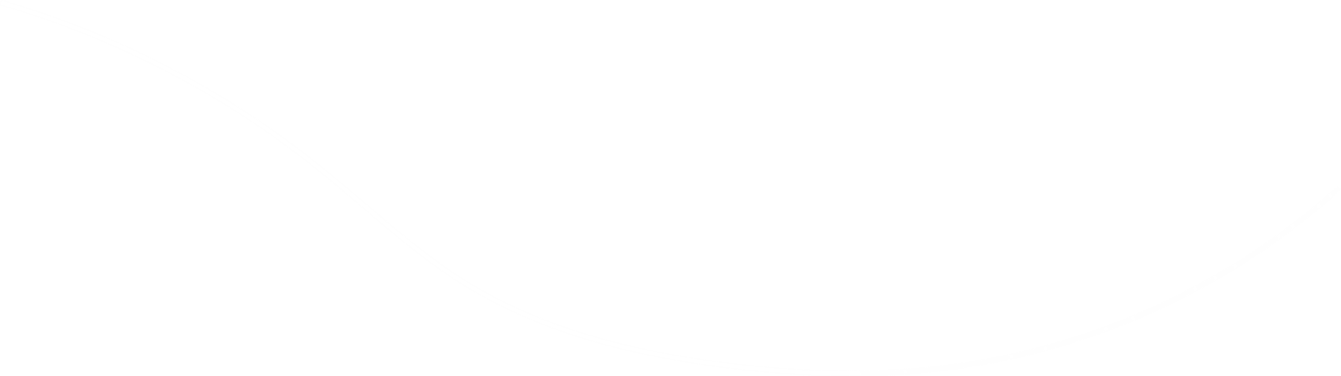 .Problem.
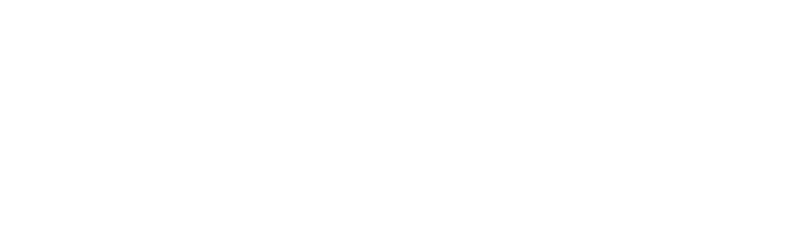 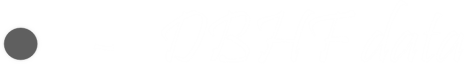 Blueprint
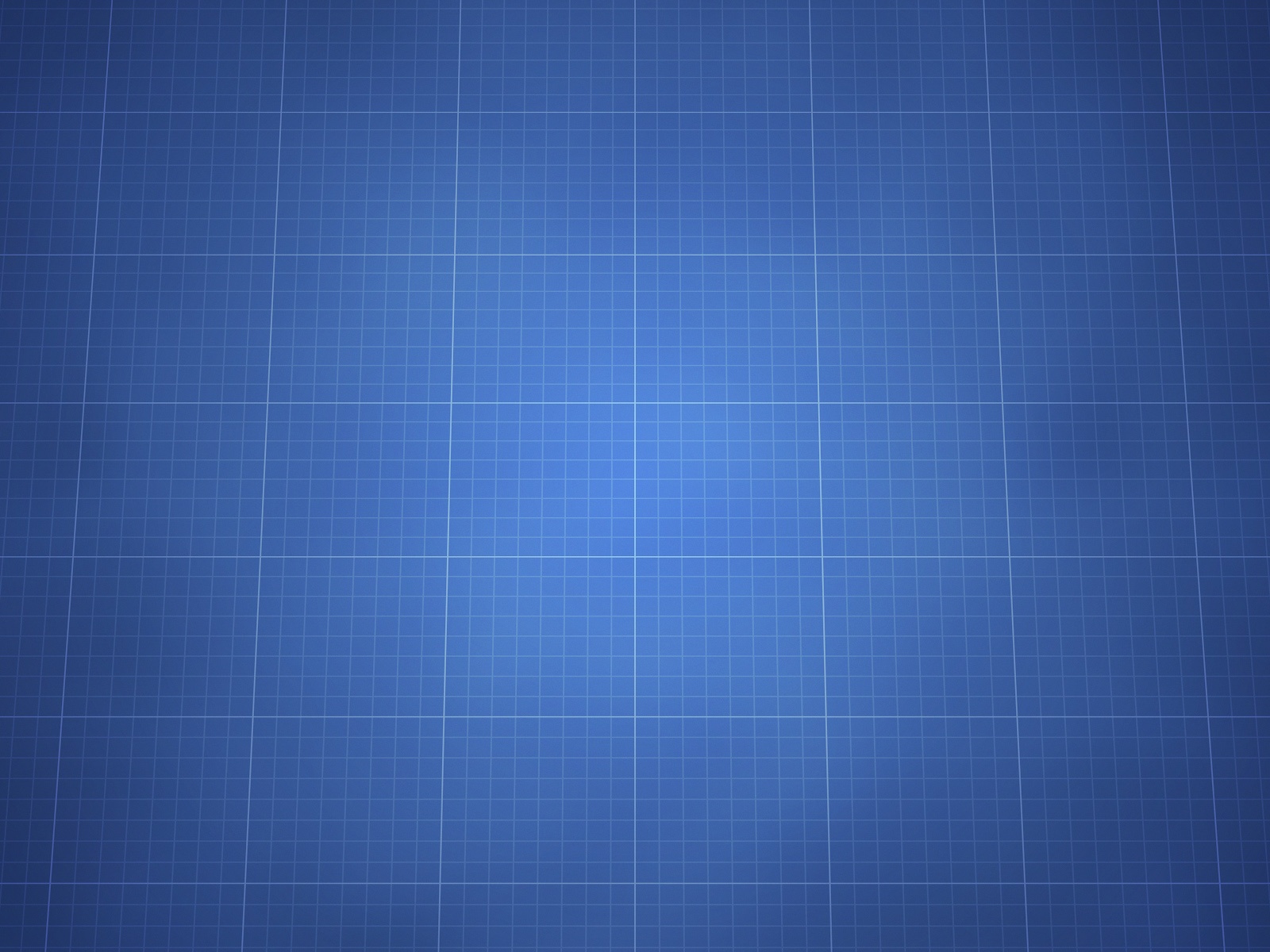 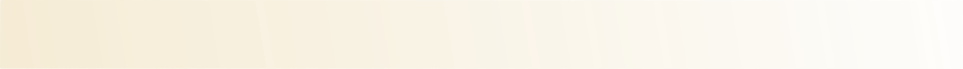 Nuclear 
(p,n)
Lambda 
(p,n L)
.To do list.
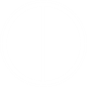 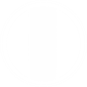 Symmetric
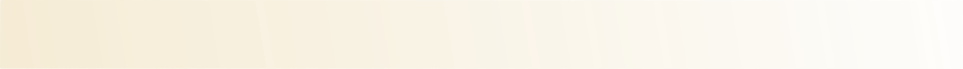 Compact Star Composition
Asymmetric
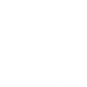 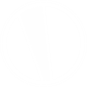 neutrons
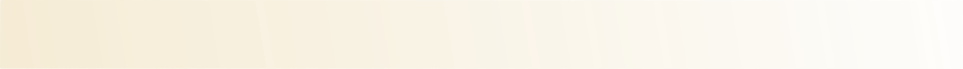 Equation of State
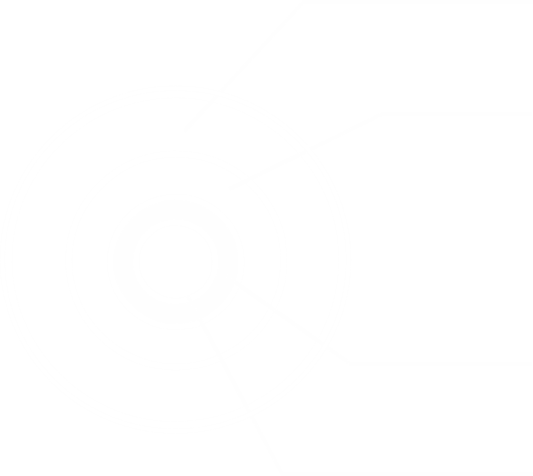 protons
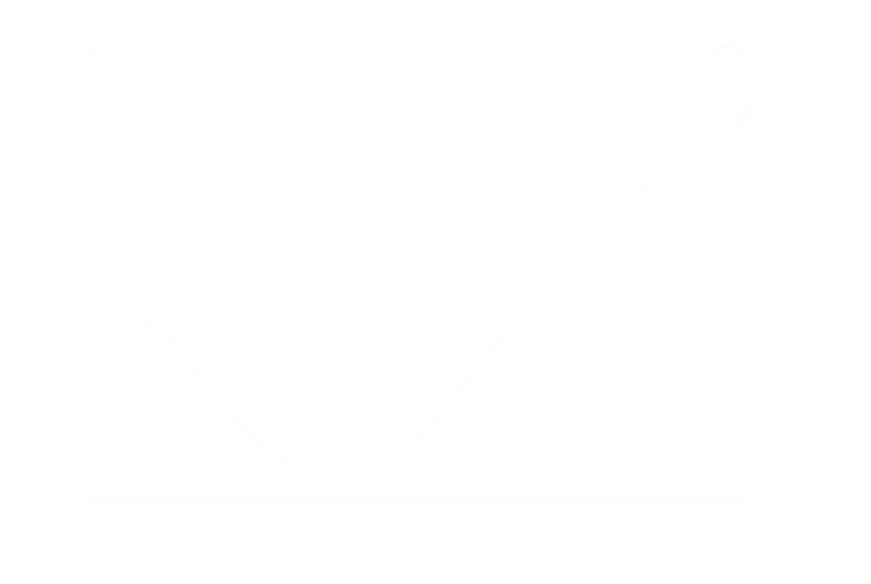 electrons
muons
Neutron
hyperons
Symmetric
Model
.density dependence of vertex functions.
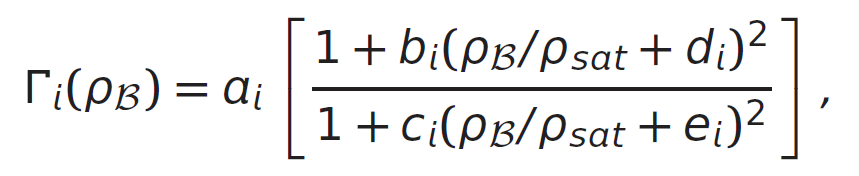 Typical choice
(density dependence)
5par
New functions
(density dependence)
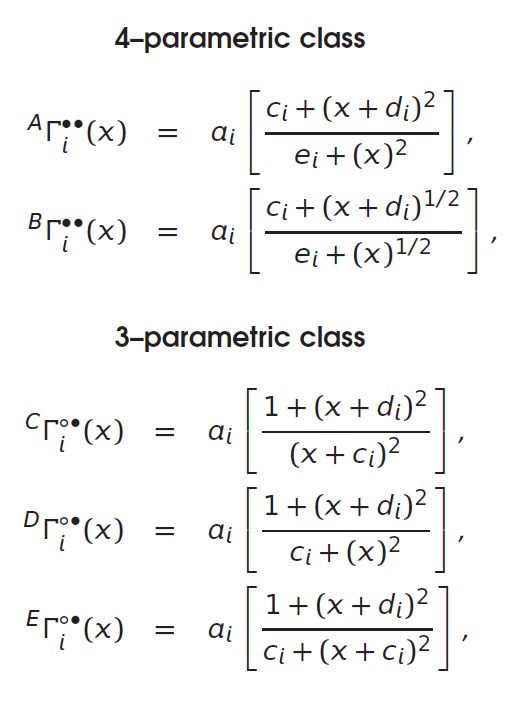 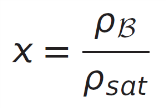 4par
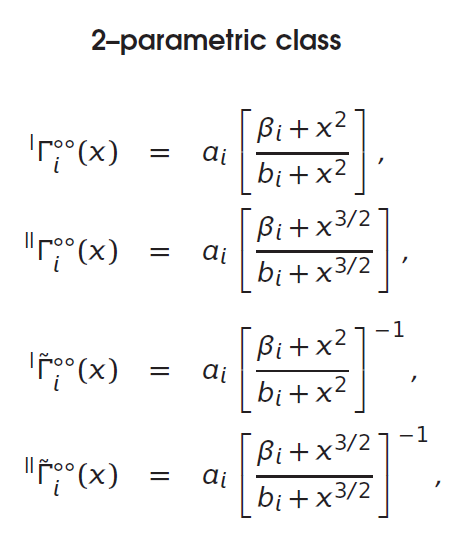 2 free parameters
1 beta factor
3par
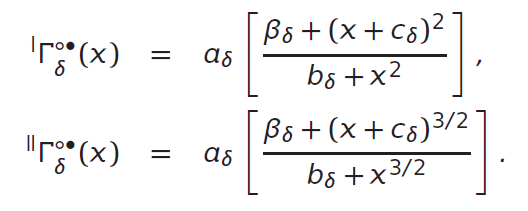 Model
.density dependent hadron field theory.
Lagrangian density
      (baryons and mesons)
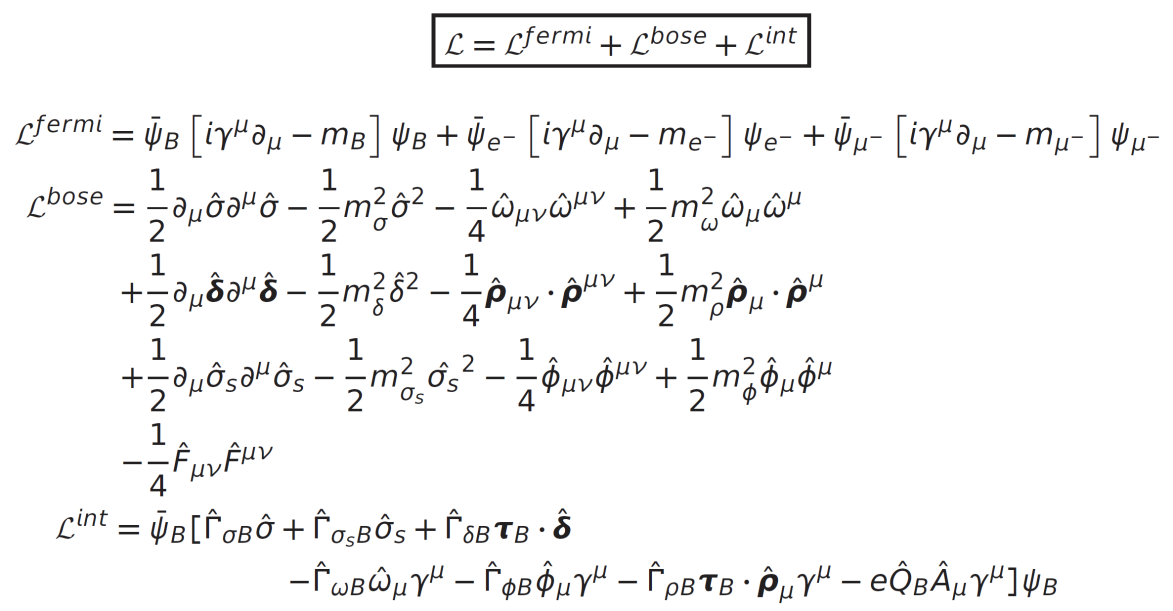 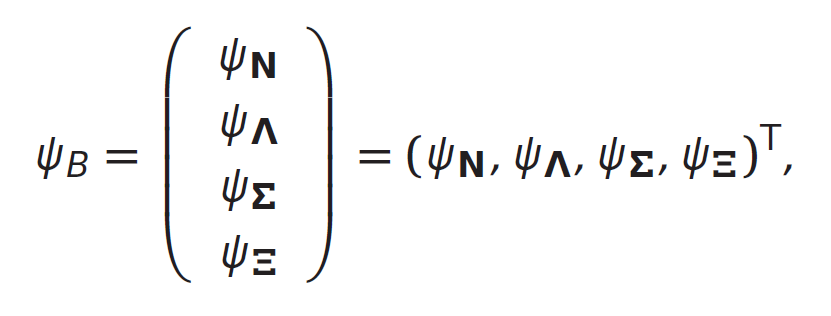 Baryon octet
  (2 nucleons + 6 hyperons)
Density dependent couplings
                    (dd vertex functionals)
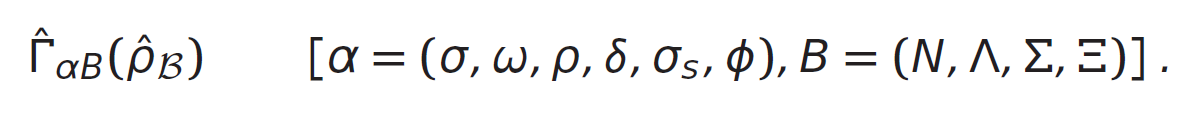 Results
.fits of vertex functionals.
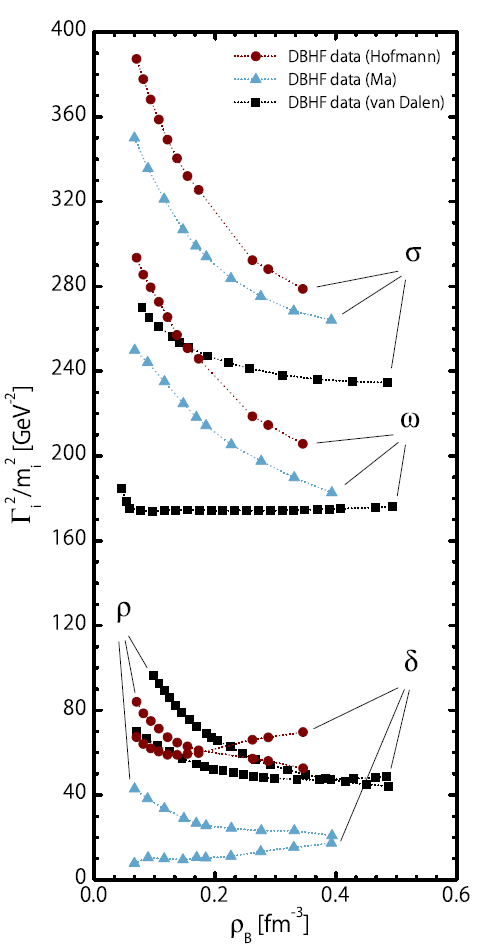 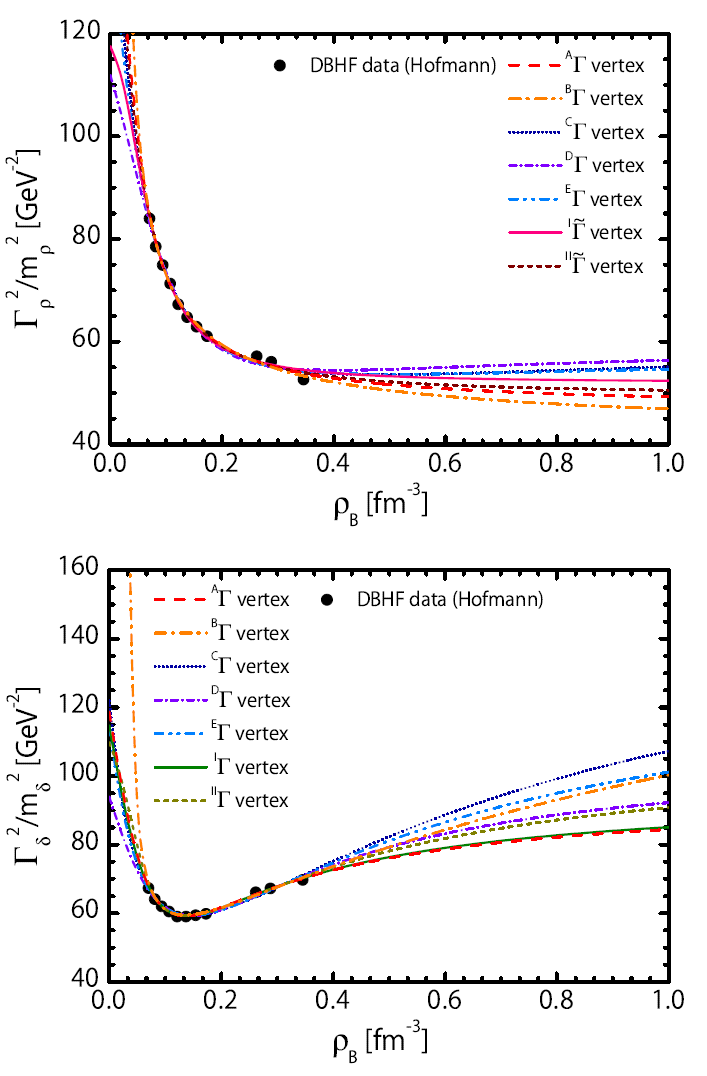 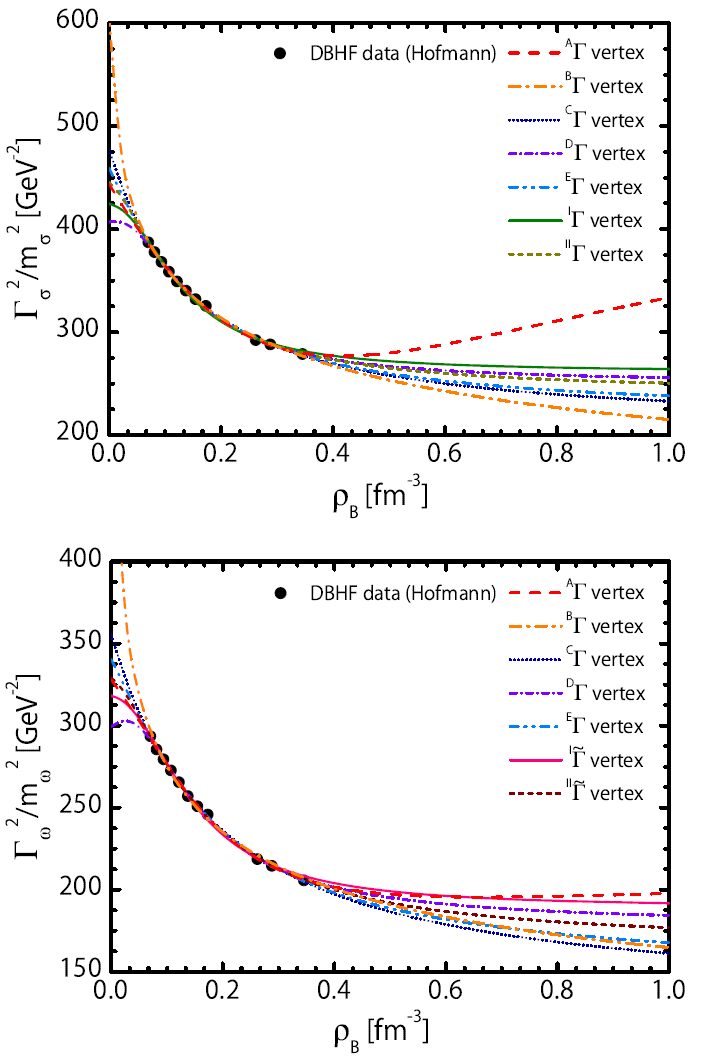 Density dependent hadron field theory for asymmetric nuclear matter and exotic nuclei
F. Hofmann, C. M. Keil, H. Lenske
Phys. Rev C 64 (2001) 034314
Results
.partial fits.
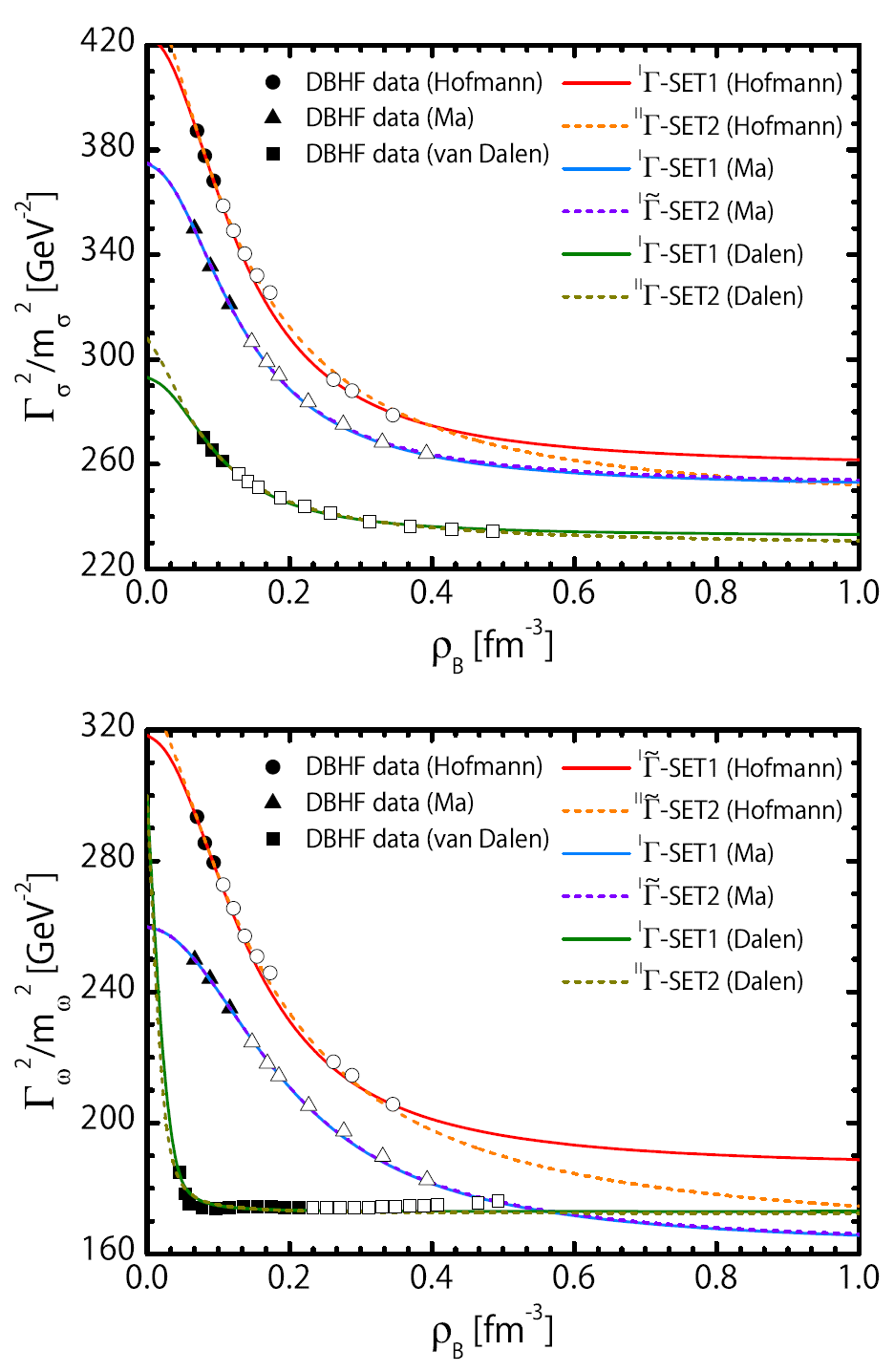 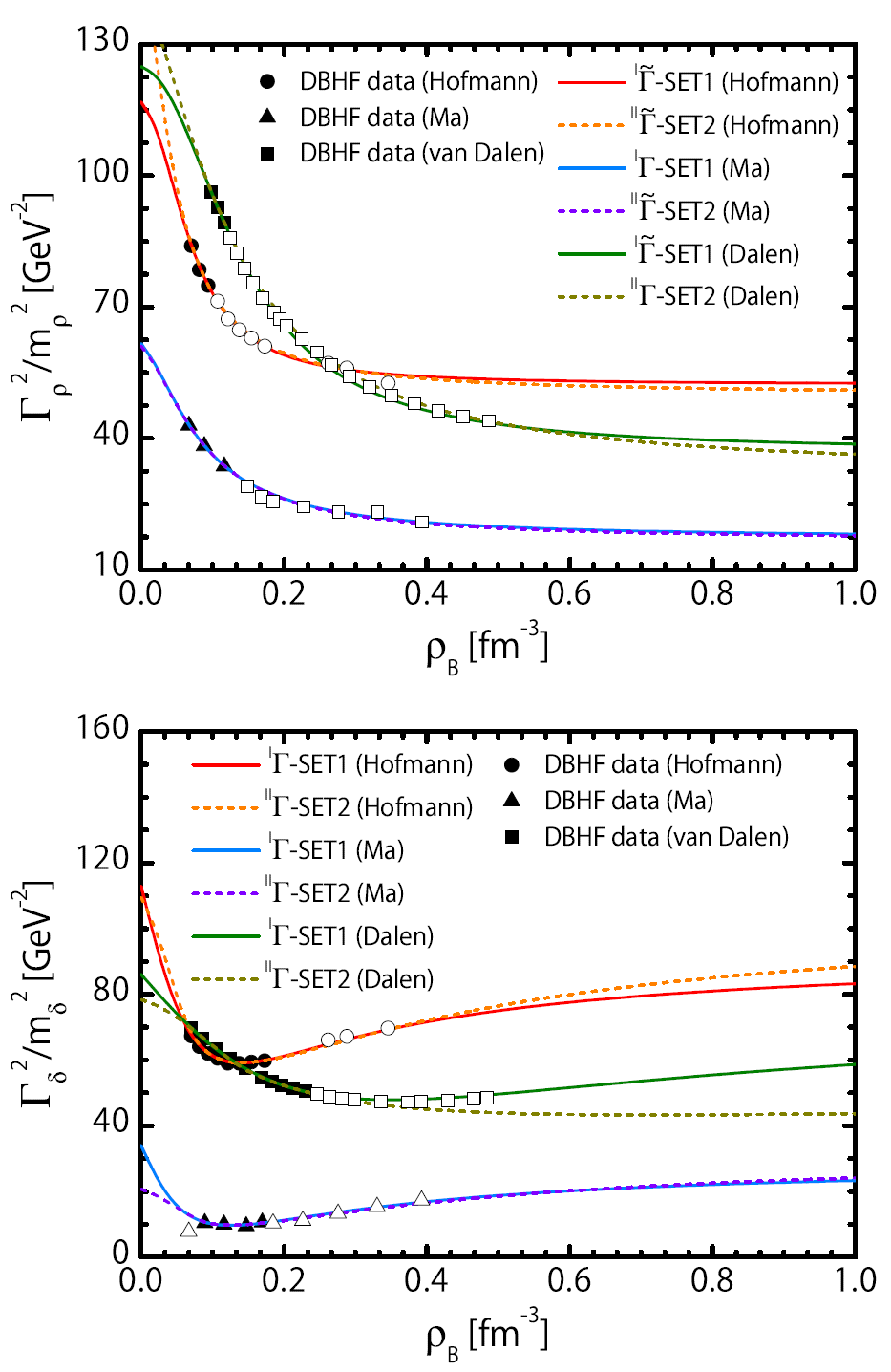 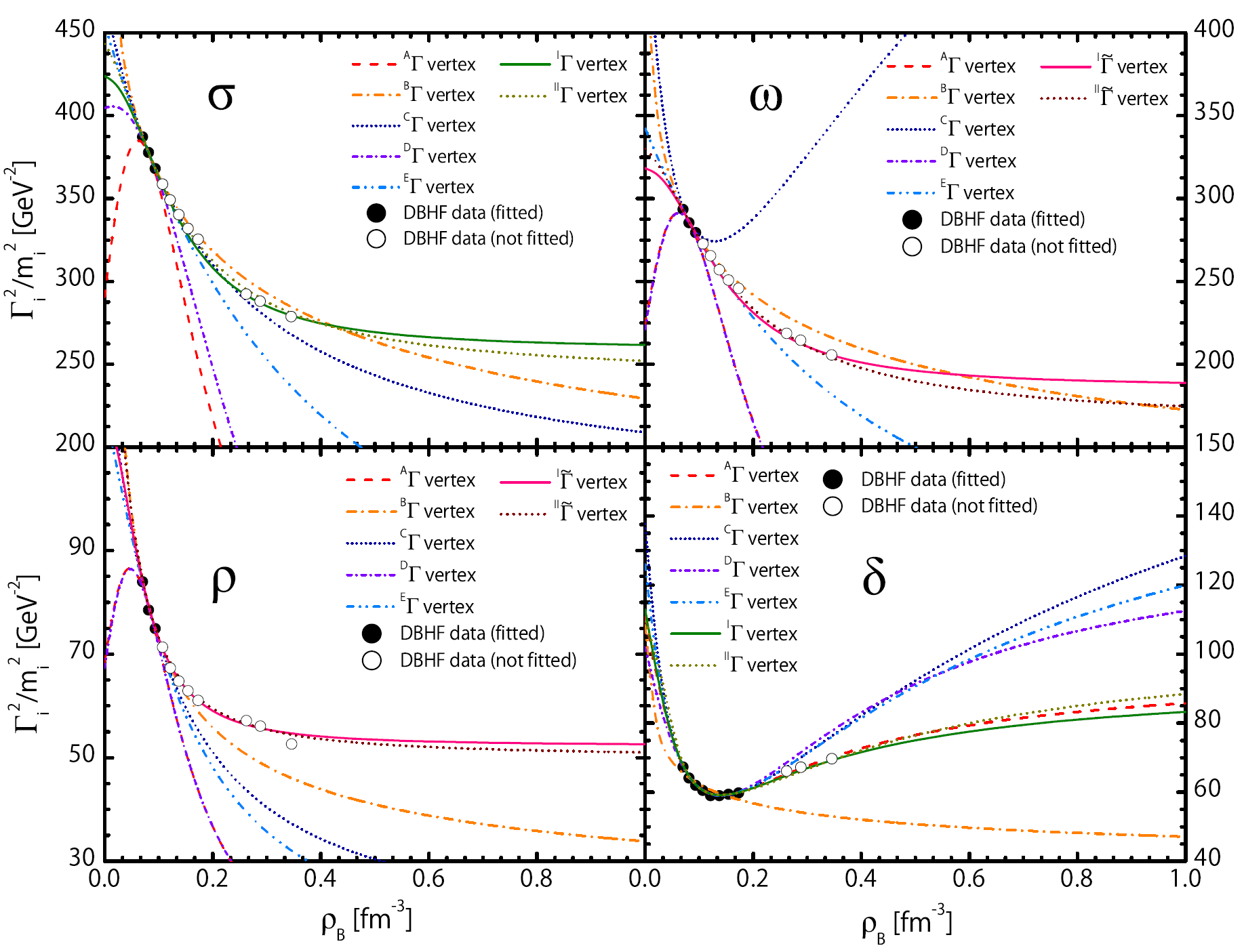 Results
.beta equilibrium.
van Dalen et al.
Hofmann et al.
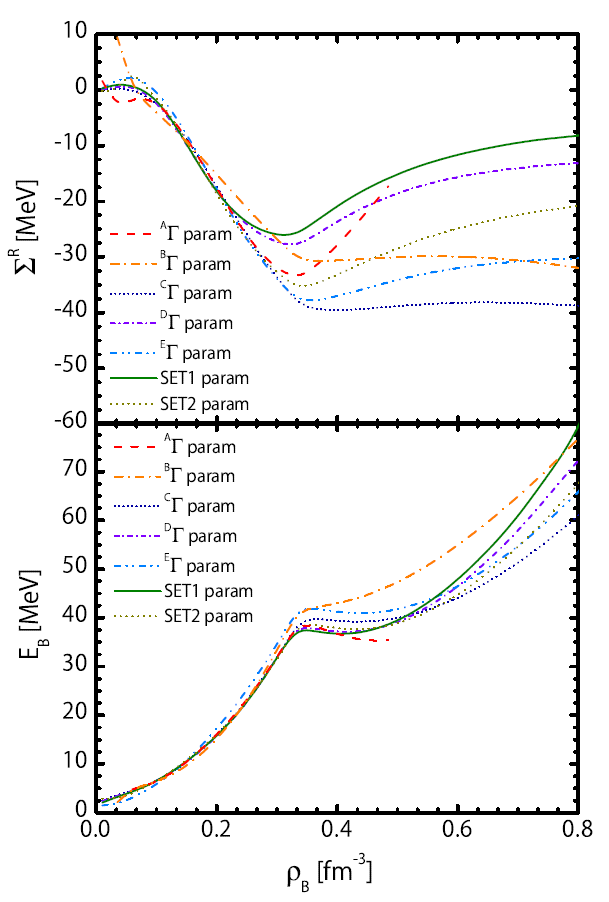 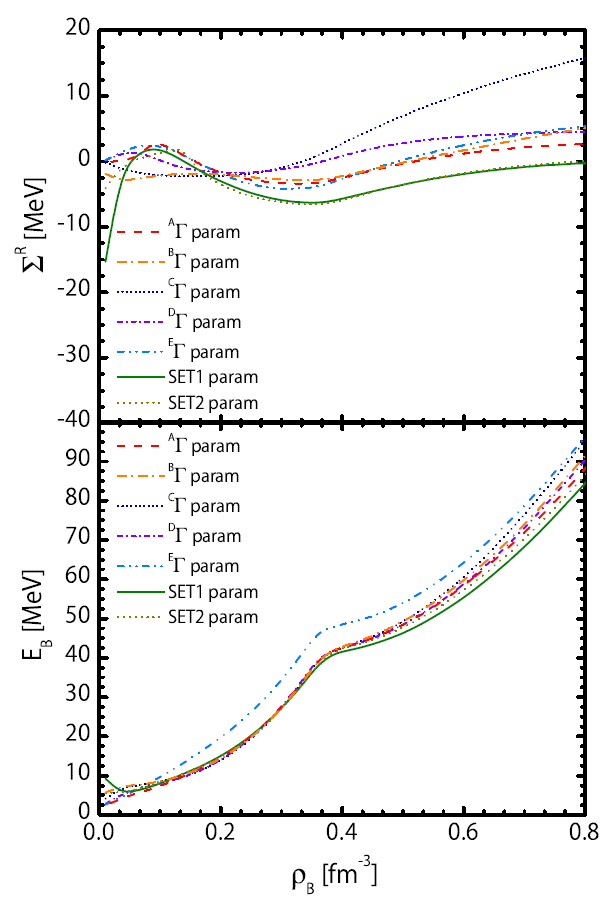 nuclear matter
                (nucleons)
Lambda matter
(lambda hyperon)
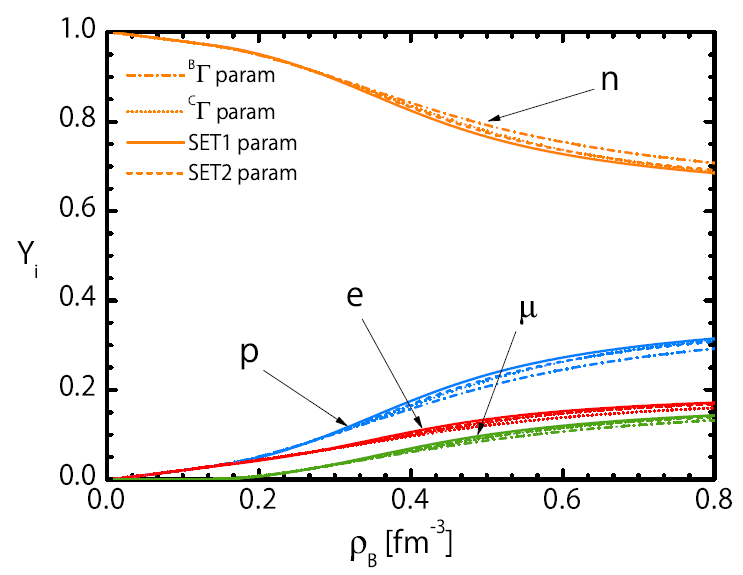 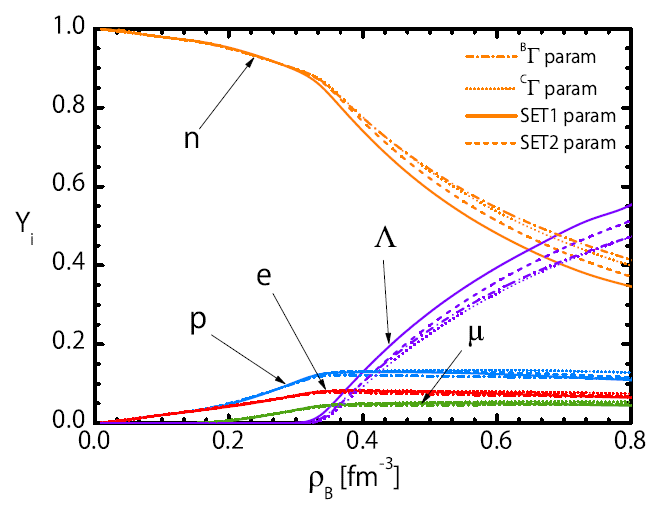 Conclusions
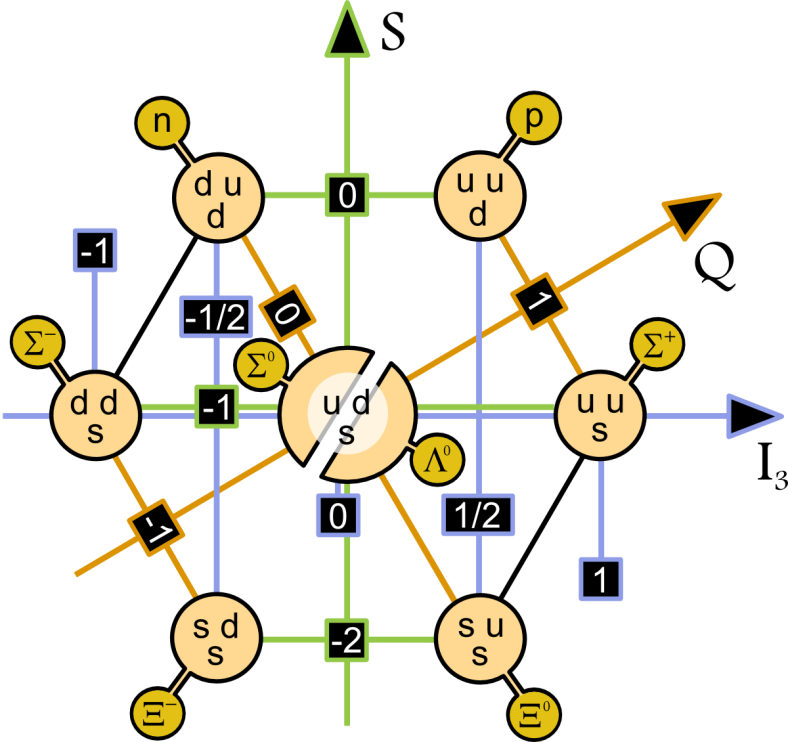 Compact Stars
Full baryonic octet - hyperons
What is the composition of a hyperon star 
and how does it depend on the density ?
Density dependence
New reliable DBHF data
Exact Hartree-Fock density dependence
Constraints from astrophysics or heavy-ion collisions physics
Thank you !